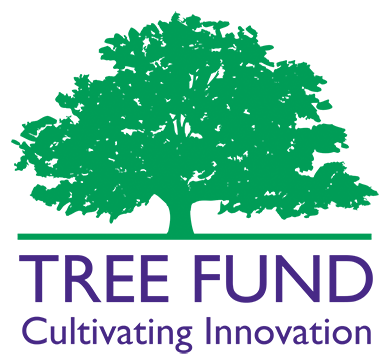 Tree Research and Education Endowment (TREE) Fund
TREE Fund is a 501(c)3 nonprofit organization that supports scientific discovery and dissemination of new knowledge in arboriculture and urban forestry.
TREE Fund Grant Awards
TREE Fund has awarded nearly $4.0 million in grants since 2002 for:
Scientific research on urban trees
Education programs related to trees
Scholarships for aspiring tree care professionals
2018 TREE Fund Financial Highlights
Awarded ten new research grants totaling ~$305,000
Paid ~$135,000 toward multi-year grants from prior years
Awarded seven scholarships totaling ~$35,000
2018 TREE Fund Community Engagement Highlights
Offered six webinars with 2,500+ attendees
Published ten issues of TREE Press
Published three issues of Research Report
550+ guests at TREE Fund After Hours
2018 Tour des Trees
Our 2018 Tour des Trees riders and teams raised over $340,000 to support new research awards, payments on prior multi-year grants, and future grants from the endowment.
2019 Tour des Trees
Tennessee – Kentucky loop, starting and ending in Nashville
Co-hosted by Southern and Kentucky Chapters of ISA
425+ miles in five days
Ride Dates:  September 16-20
Details at treefund.org/tourdestrees
How can you help?
Participate in and promote our webinar series
Subscribe to TREE Press and share widely
Become a TREE Fund business partner or individual donor
Register to ride in or volunteer for the 2019 Tour des Trees
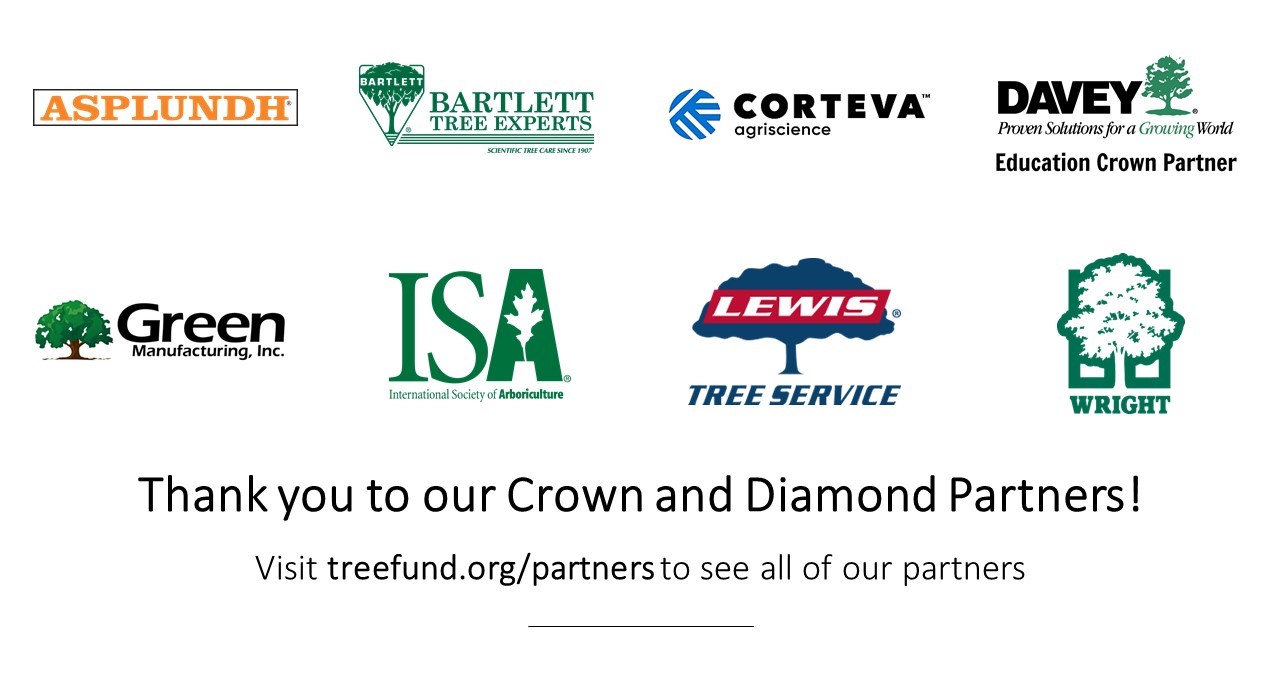 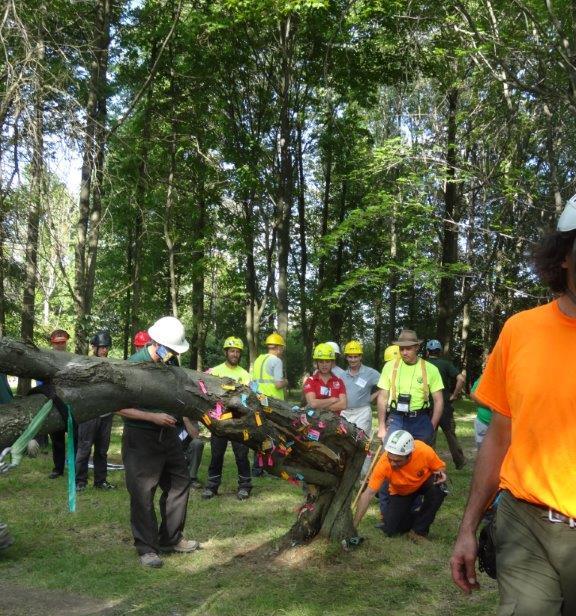 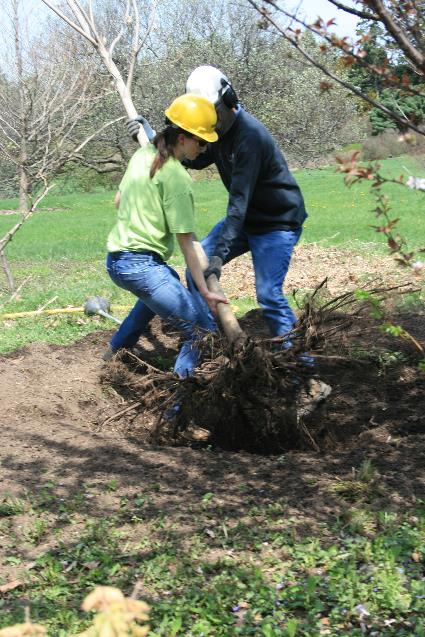 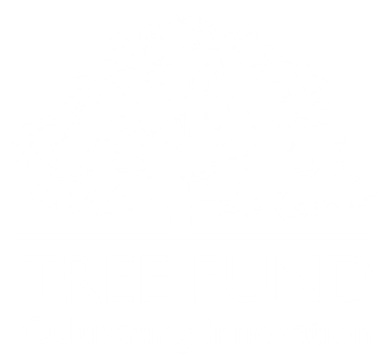 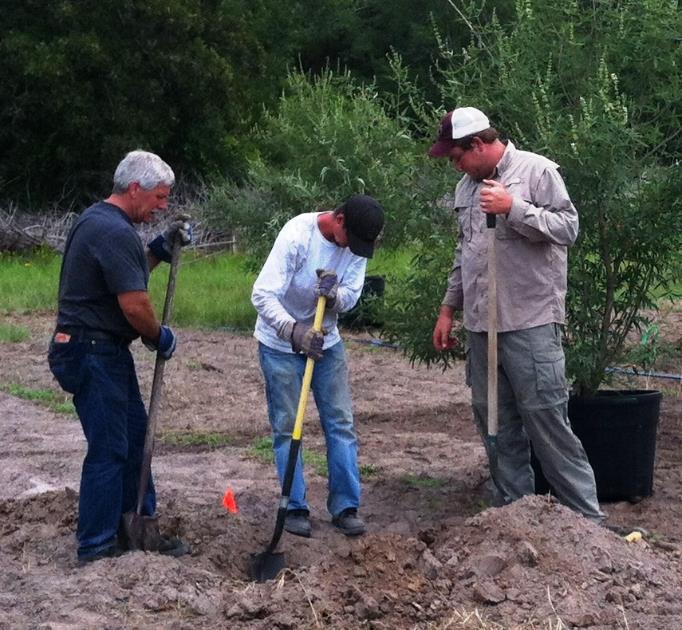